Blood Group Testing  with Gel on the Vision ; Interpretations &  ABO Discrepancies
May 8, 2019
Objectives
To answer some of the most FAQs about the interpretation and follow up actions required with ABO /Rh testing using MTS gel 
Grading?
Acceptable or unacceptable results?
Reporting and documenting actions in Meditech
Review Case Studies
Review ABO Gel Card
Review reactions and Assess grading
Forward and reverse group must agree
Review blood group interpretation
Interpretation and Actions with Forward Group Reactions with Anti-A and Anti-B using Gel
Interpretation and Actions with Forward Group Reactions with Anti-D using Gel
Interpretation and Actions with Reverse Group Reactions using Gel
** Weak 1+ Reactions are not acceptable
1+ Reaction Grading
Variation seen in 1+ grading from the Vision
Ortho Interpretation
 Guide
It is very important to review and interpret each gel reaction !!
Pathway for Problem Solving with Grading & Interpretation
Gel 

			

		Manual Tube Method



ABO Problem Solving (OP-TM-319A) or Rh Problem Solving (OP-TM-320A) methods
Example 1
Reverse group results not acceptable
Reject results on the Vision
Perform testing using manual tube method & report in “Result Entry”
If results are less than 2+ by tube method - follow OP-TM-319A ABO discrepancies/problem solving
Additional drops for enhancement 
Incubation 30 min.
Temp 4°C
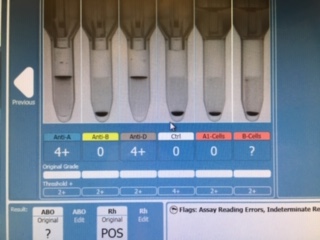 Example 2
Reverse group results not acceptable
Must meet requirements for 1+ grading!
Reject results on the Vision
Perform complete blood group testing using manual tube method and enter results in “13. Result Entry”
If results are <2+ by tube method - follow OP-TM-319A ABO discrepancies/problem solving
Additional drops for enhancement 
Incubation 30 min.
Temp 4°C
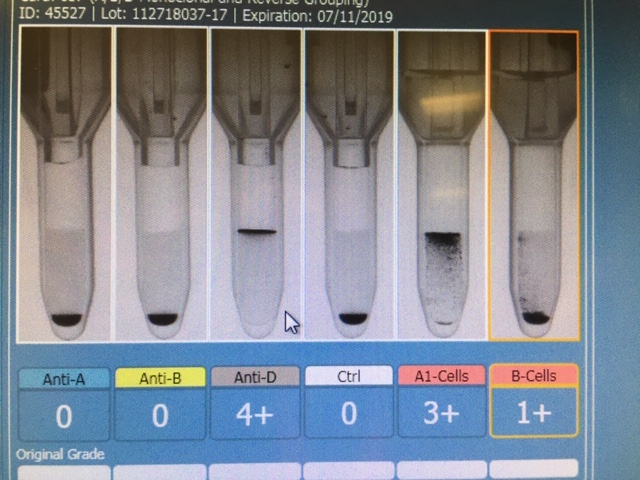 Example 3
Acceptable 
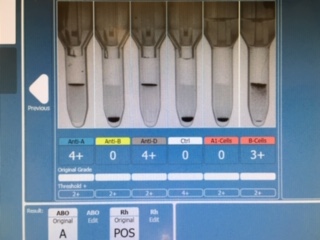 Example 4
1+ Reaction is acceptable.
Must perform reverse group by manual tube method to determine if IS XM will be acceptable.
Do not change grading on the Vision
Document the tube method results in meditech.
If results are <2+ by tube method add  comment that IAT XM is required.
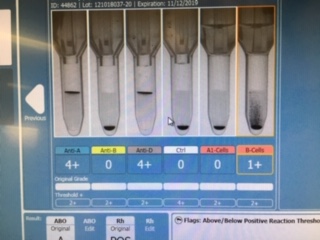 Example 4
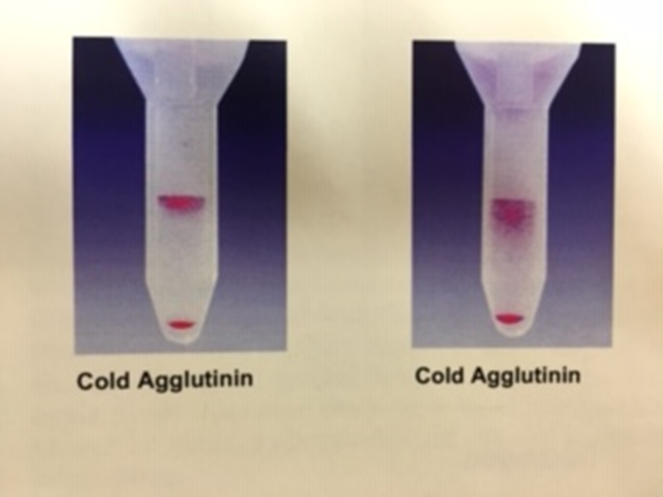 Troubleshooting Other Reactions
Might be seen in reverse group columns
Reject results on the Vision and perform ABO/Rh testing using manual tube method.
If present in the ABO card – likely also present in the antibody screen.
Rouleaux vs Cold Antibody
Perform ABO/Rh testing by manual tube method
Review under the microscope for rouleaux appearance.
Use saline replacement
If true agglutination consider cold reactive antibody
Consider Anti-A1 if patient is group A or AB
Cold reactive allo-antibody or  cold auto-antibody
*MF will only be present in forward grouping of the ABO*
Patient Case 1
Cord Profile Sample
Detecting maternal cells
Reject the blood group results on Vision (ok to use the IgG DAT if acceptable)
Perform blood group testing by manual tube method
If MF still present:
Cancel the specimen
Order ABO/Rh to be recollected by heel prick
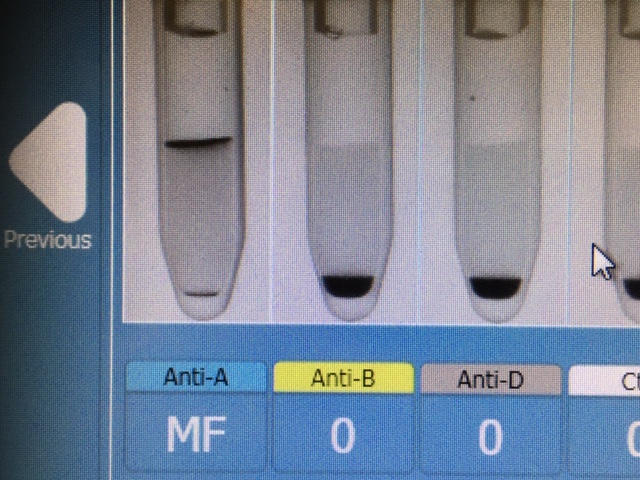 Patient Case 2
MDC Patient
Review patient blood group and transfusion history
Previous blood group B+. Received 2 units O+ red cells at CMH last week.
Do not change grading on Vision
Edit the BT result : B+
Accept and send to LIS
In Meditech you will be prompted to explain the grading – document “patient received 2 units O+ with date”
Patient Case 2
Patient Case 3
Patient in ED with lower extremity injury
68 year old male
No previous history in Meditech
No BBK history found in Clinical Connect
What do we do next??
Perform BT using Manual Tube method
Common causes of Mixed Field reactions
Recent transfusion of non-identical ABO red cells
Recipient of bone marrow or stem cell transplant
Fetal-maternal hemorrhage
Chimerism
A3 or other weak subgroup of A
Some Common Causes of Weak or Missing Reactions in Forward Grouping
Weak subgroups or A or B
Disease states that results in decreased expression of A or B antigen on the red cell. May be seen in leukemia, Hodgkin disease and other malignancies.
Very high levels of A or B substance in the patient’s plasma may neutralize the anti-sera giving a weakened or negative reaction.
Additional Tests
Send out to CBS for Blood Group Investigation
Report Blood group as ‘Unknown’’
Send to CBS for further testing
Reporting in Meditech
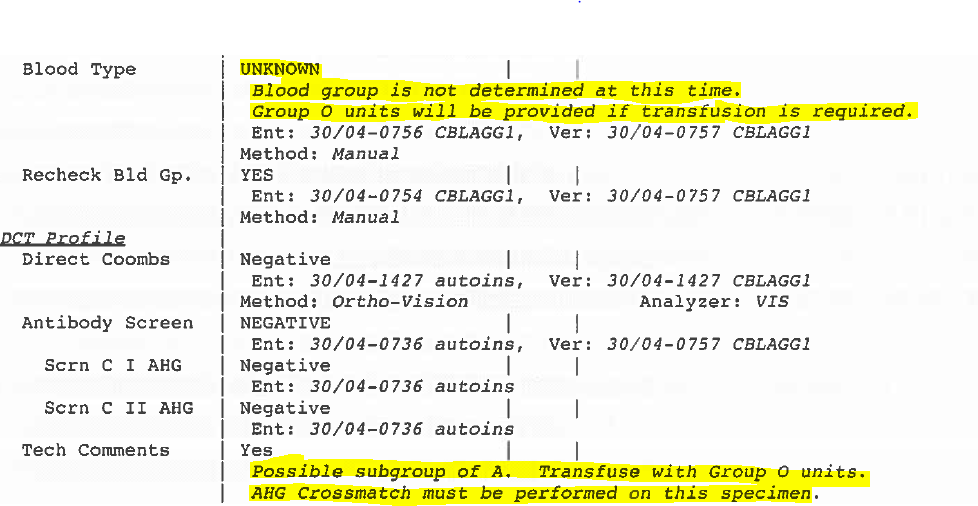 CBS Report
Testing was performed with 4 drops plasma incubated at 22°C for 60 minutes
Patient is identified as being group A Positive, subgroup A3
Patient Case 4
Discrepancy between forward & reverse group.
Reject this result & perform ABO/Rh by tube method.
Perform antibody panel
Review Transfusion History
Review Previous BT history
DAT
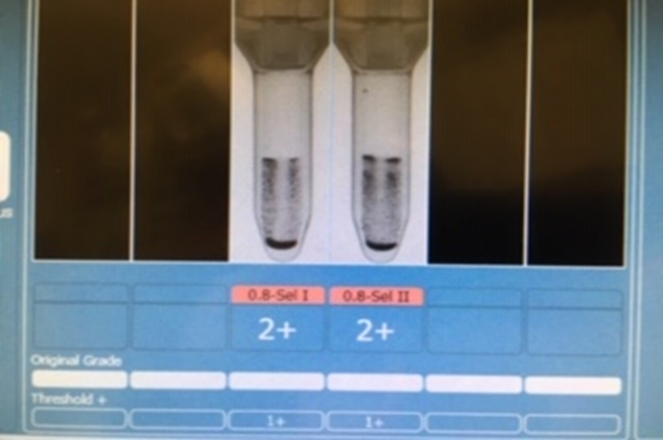 Patient Case 4
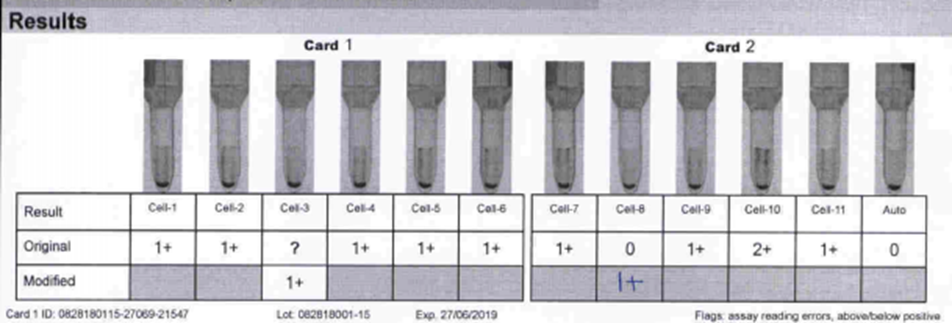 Patient Case 4
Discrepancy still present
What are the possible causes of the discrepancy?
Rouleaux
Perform saline replacement
Cold reacting antibodies
Anit-A1
Alloantibodies, M, P1
Cold agglutinin
Perform cold antibody screen OP-TM-313A
Patient Case 4
DAT Results
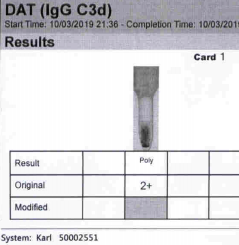 Patient Case 4
Patient Case 4
How do we resolve the discrepancy in the blood group?
Repeat the reverse group cells using the Pre-warm method.
Patient Case 4
Patient Case 4
Some Take-Away Thoughts
Very important for us to assess the reactions and grading on the gel cards for blood groups.
If you have a discordant result with Gel on the Vision (MF, weaker than expected reactions, rouleaux or other discrepancy:
Manual Tube Method is the first step of investigation
then follow:
ABO Problem Solving (OP-TM-319A) & Rh Problem Solving (OP-TM-320A)